NAUKA SZKOLNA
(problem dziecka czy rodzica?)

ZESPÓŁ SZKOLNO – PRZEDSZKOLNY w konarach
Justyna poleszak – pedagog szkolny
P r z y c z y n y
N A D M I E R N A   K O N T R O L A
Muszę dosłownie siedzieć mu nad głową, żeby coś napisał. 
     Gdy tylko odejdę, od razu zajmuje się czymś innym.
Nic nie ma zadane.
U c z e n i e   s i ę   z a   d z i e c k o
Czasami rodzice niezadowoleni z efektów nauki dziecka, sami wyręczają swoje pociechy.
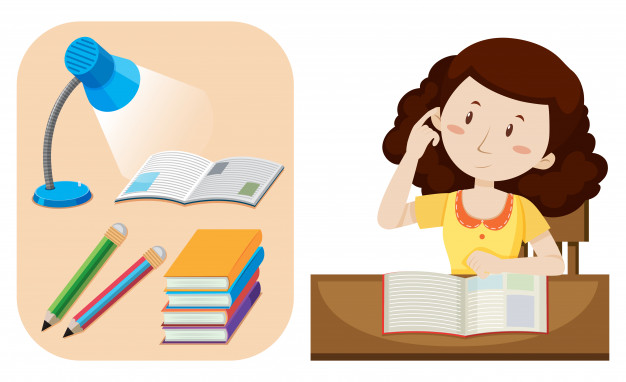 Z b y t    w y s o k i e    w y m a g a n i a
Nawet, gdy zdajemy sobie sprawę, że w ten sposób krzywdzimy dzieci, nie   potrafimy przestać. 
     Obawiamy się, że same sobie nie poradzą.
     Zdarza się, że zależy nam, by dziecko wypadło lepiej w oczach nauczycieli lub rówieśników.
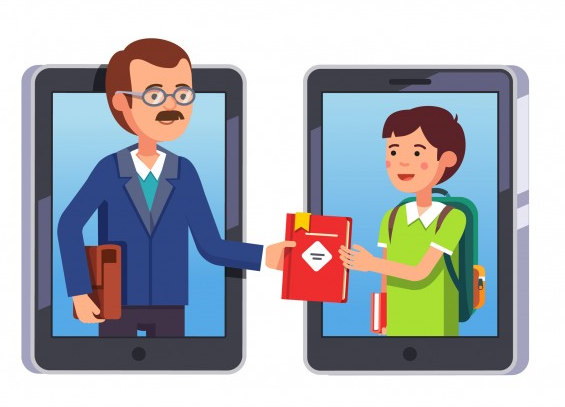 N i e w ł a ś c i w e   m o t y w o w a n i e
Rodzice w poczuciu własnej bezradności wobec szkolnych niepowodzeń dzieci, próbują wszystkiego, żeby zachęcić je do nauki: 

moralizują  ja w twoim wieku,
straszą trudną przyszłością, 
zawstydzają, używają raniących słów, których często żałują, 
czasami  uciekają się do przekupstwa.
W  z a i n t e r e s o w a n i u  się  n a u k ą  d z i e c k a ważne jest:
zrozumienie potrzeb dziecka, które przeżywa trudności szkolne,
określenie roli rodzica w rozwiązywaniu tych problemów: jego zadań i zakresu odpowiedzialności, 
umiejętne  wspieranie dziecka i motywowanie go do nauki.
D l a c z e g o    d z i e c i   s i ę    u c z ą?
C O   M O T Y W U J E   D Z I E C I   D O   N A U K I?
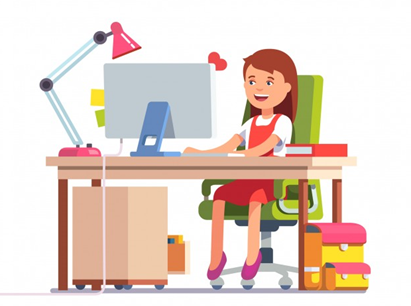 D z i e c i   p o p r z e z   n a u k ę   r e a l i z u j ą    s w o j e    w ł a s n e   c e l e,  p o t r z e b y   i    z a i n t e r e s o w a n i a.
Można zachęcić je do nauki, odwołując się do tego, 
co dla nich jest ważne.
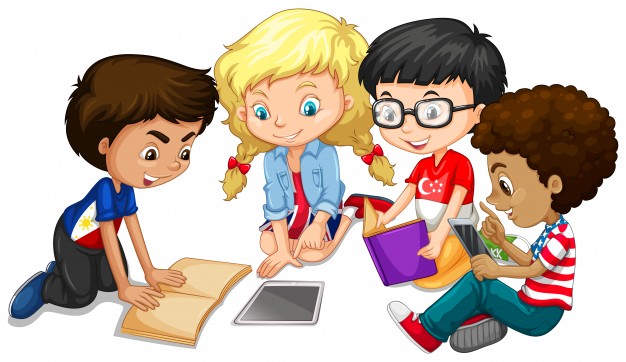 Dostrzegaj sukcesy i starania dziecka. 
Omawiając jego pracę, najpierw podkreśl dobre strony, wskazując nad czym mogłoby jeszcze popracować. 
Czasami powstrzymaj się z oceną, zachęcając do samooceny: Na ile jesteś zadowolony z efektów swojej pracy? Czy jest coś, co chciałbyś poprawić? 
Okazuj życzliwe zainteresowanie sprawami szkolnymi dziecka. 
Zamiast wypytywać i kontrolować, raczej słuchaj uważnie i okaż zrozumienie dla jego uczuć. 
Gdy dziecko popadnie w kłopoty, pamiętaj, że przede wszystkim to ono ma problem. 
Zamiast krytykować i oceniać - dodaj mu otuchy: Matematyki można się nauczyć, wierzę, że ty to potrafisz i zachęć je do wyciągnięcia własnych wniosków: Jak myślisz, dlaczego ci poszło źle na tym sprawdzianie? Z czym masz kłopot? Czego potrzebujesz, żeby sobie z tym poradzić?
Jeżeli widzisz, że sprawy dziecka idą źle, nie wahaj się powiedzieć mu o tym, co cię martwi i czego od niego oczekujesz: Dowiedziałam się, że ostatnio przychodzisz do szkoły nieprzygotowany. Oczekuję, że będziesz odrabiał prace domowe. Jeżeli czegoś nie rozumiesz, chętnie ci pomogę.
Jeżeli dotychczas nadmiernie kontrolowałaś swoje dziecko - oddaj mu odpowiedzialność za naukę. Możesz zawrzeć z nim kontrakt: Od dzisiaj nie będę nakłaniała cię do lekcji. Jesteś już dojrzały i wierzę, że sam potrafisz zaplanować sobie pracę. Zawsze możesz liczyć na moją pomoc, a raz w tygodniu chciałabym, żebyś zdawał mi sprawę, jak sobie radzisz i z czym miałeś trudności. 
Gdy dziecko o czymś zapomni, pozwól mu ponieść konsekwencje i zachęć do wyciągnięcia wniosków.
Ważne!
Rozmawiaj z dzieckiem o jego zainteresowaniach, celach i planach na przyszłość. 
Zadawaj pytania, które skłaniają do zastanowienia się nad znaczeniem wykształcenia: „Czy wiesz już jaką szkołę chciałbyś wybrać w przyszłości? Jakie możesz mieć korzyści, jeżeli ją skończysz? W jaki sposób zamierzasz osiągnąć swój cel ? Co dla ciebie w życiu jest ważne?"
PAMIĘTAJ, ŻE
podważanie autorytetu drugiego rodzica, to wychowawczaporażka. 
sprzeczne komunikaty rodzą zamęt. 
rodzice nie powinni podważać autorytetu nauczyciela, ale też nie muszą się z nim we wszystkim zgadzać. 
Mówmy jednym głosem!
S u k c e s  t w o j e g o  d z i e c k a  j e s t  t w o i m  s u k c e s e m
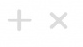 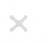 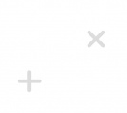 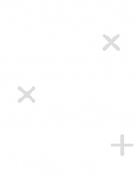 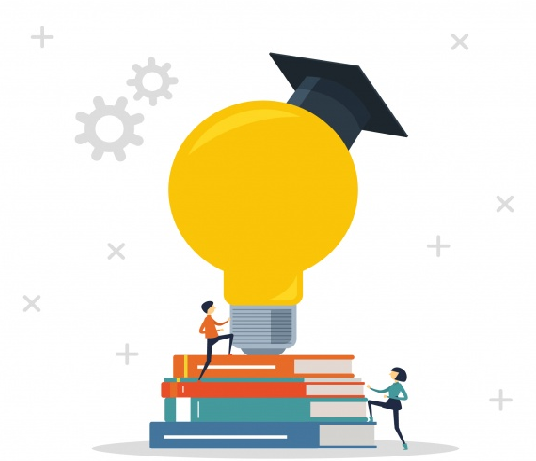 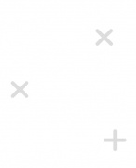 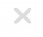 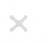 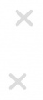 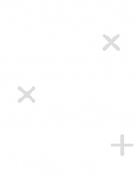 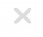 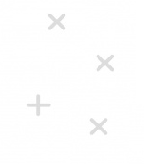 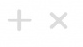 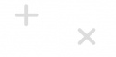 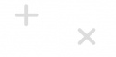 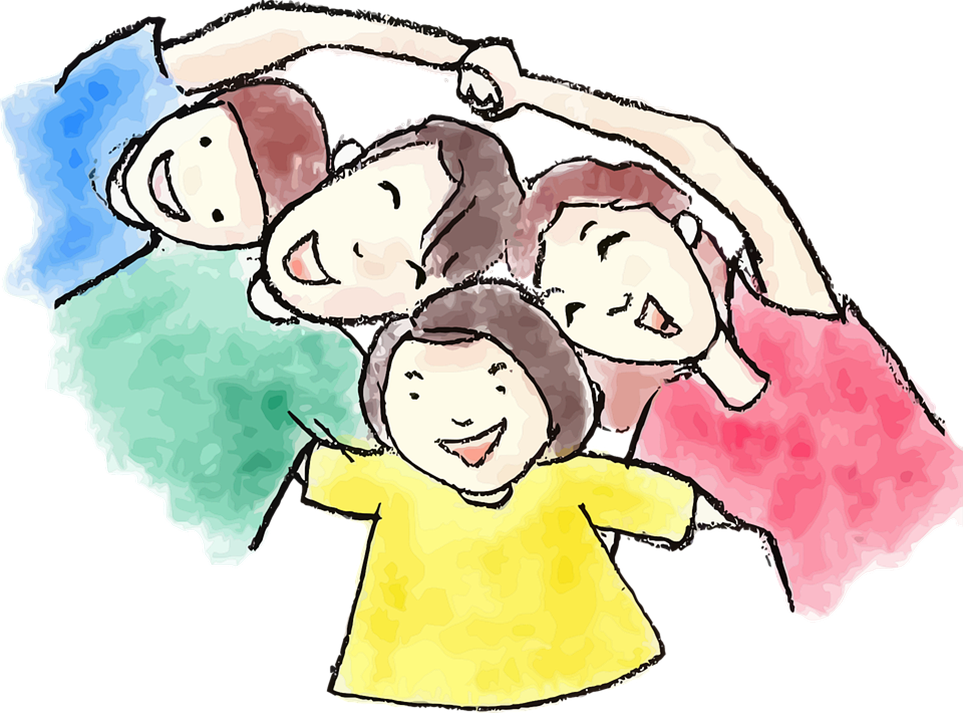 J u s t y n a   p o l e s z a k